Pytango Database Device Server
39th Tango Community Meeting, 2025.05.21-23B. Bertrand
Outline
History
pytango-db
Demo
Acknowledgement
Most of this work has been done by Tiago Coutinho and Johan Forsberg

Huge thank you to them!
History
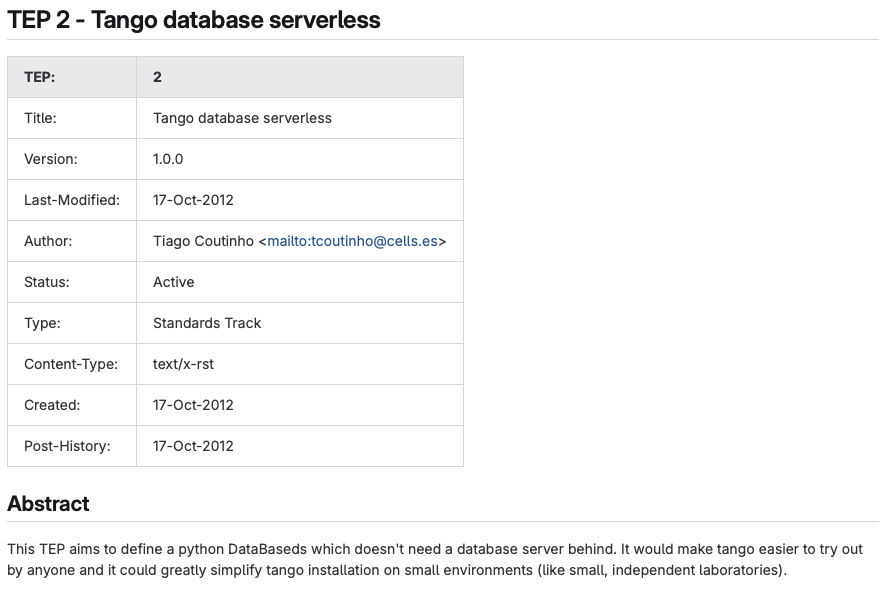 Part of PyTango, but no tests… and not maintained…
[Speaker Notes: In Pytango 9.3.6 or even 9.5, it’s broken]
pytango-db
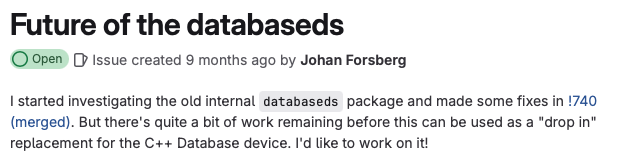 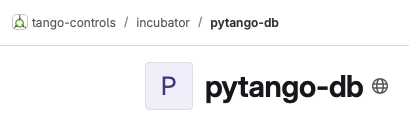 Testing
How many Db commands on Databaseds?
85!
2 tests:
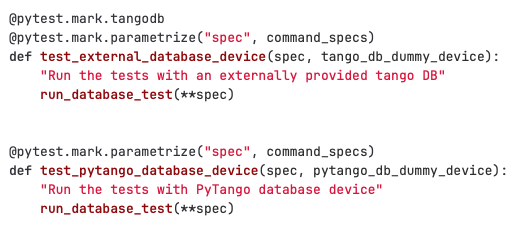 Testing: specs
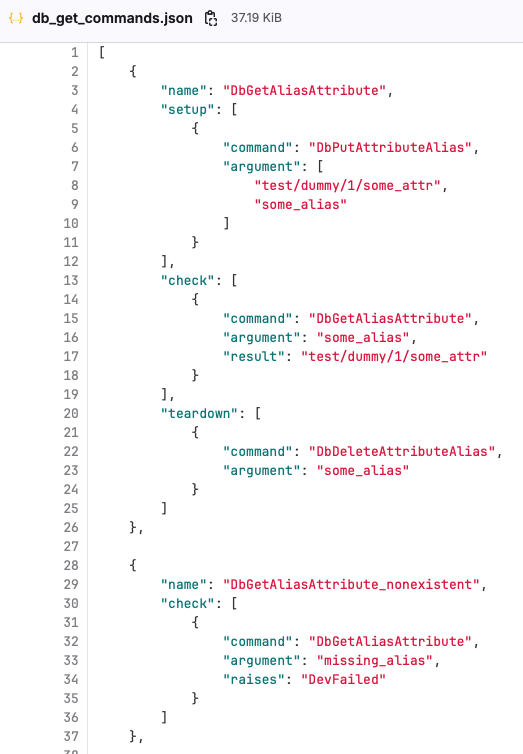 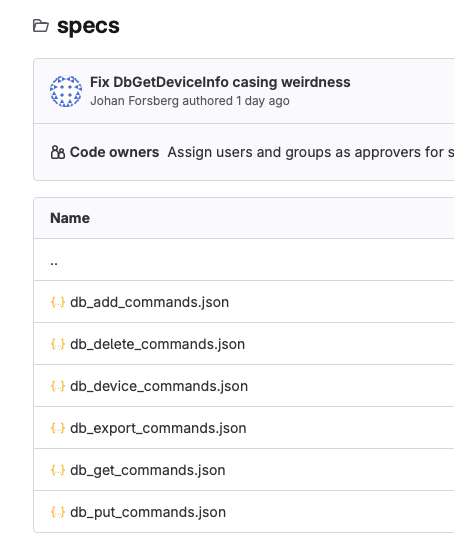 How to run 1/3
pip/conda install pytango-dbPyDatabaseds 2
Will start with giop:tcp:0.0.0.0:10000 by default
PyDatabaseds --port 11000 2
PyDatabaseds --port 11000 --host 127.0.0.1 2
TANGO_HOST=127.0.0.1:11000  PyDatabaseds 2
[Speaker Notes: Default ORBEndPoint]
How to run 2/3
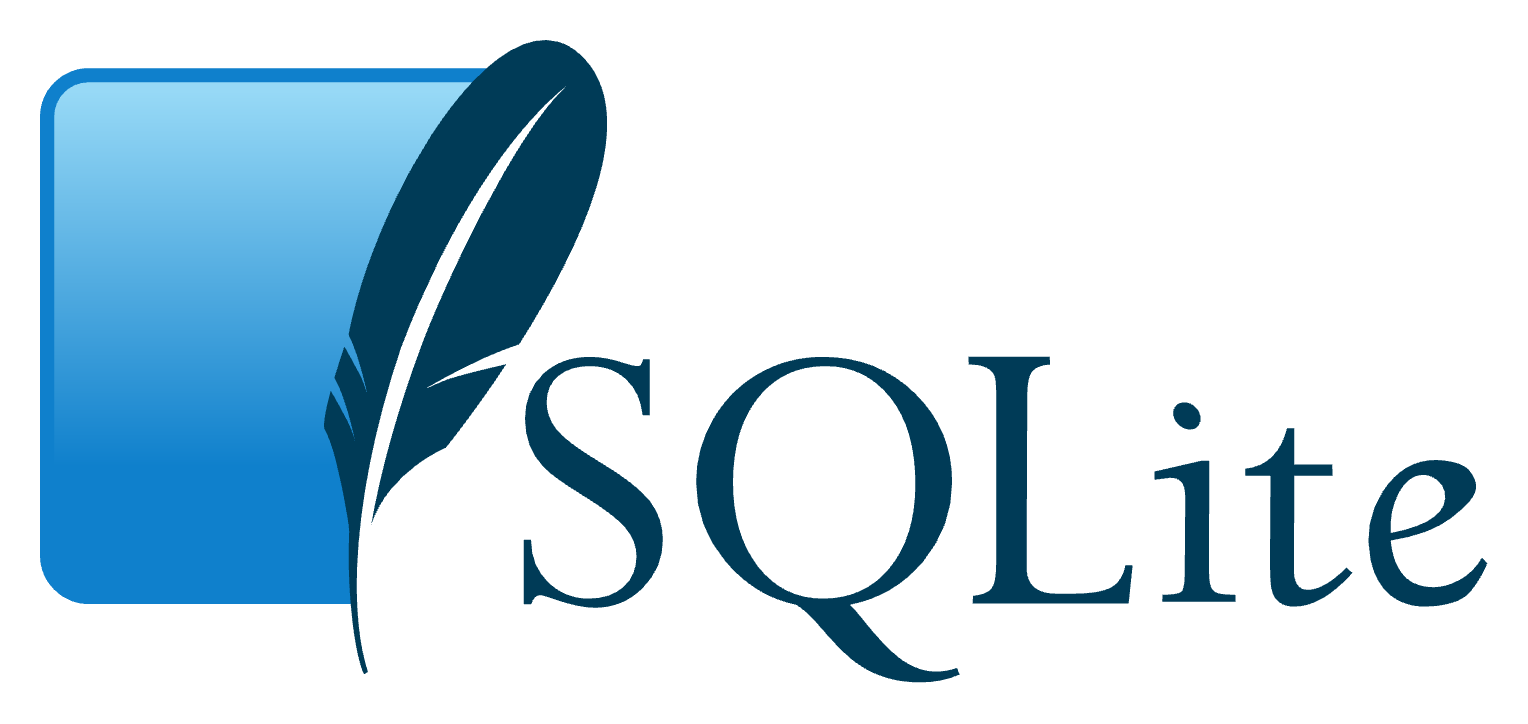 PyDatabaseds 2 -> create tango_database.db
Customize with PYTANGO_DATABASE_NAME variable
In-Memory Database usingPYTANGO_DATABASE_NAME=":memory:"
[Speaker Notes: :memory: is a functionality from SQLite. Useful in CI.]
How to run 3/3
pixi
uv
pixi exec -s pytango-db PyDatabaseds 2
uvx --from pytango-db PyDatabaseds 2
uv tool install pytango-dbPyDatabaseds 2
pixi  global install pytango-dbPyDatabaseds 2
With pytango 10.x
python –m tango.databaseds.database 2
[Speaker Notes: Can be run without any installation (only creating a temporay env) with uv or pixi.Or installing locally with uv or pixi. Could also use pipx.]
Usage: docker image in CI
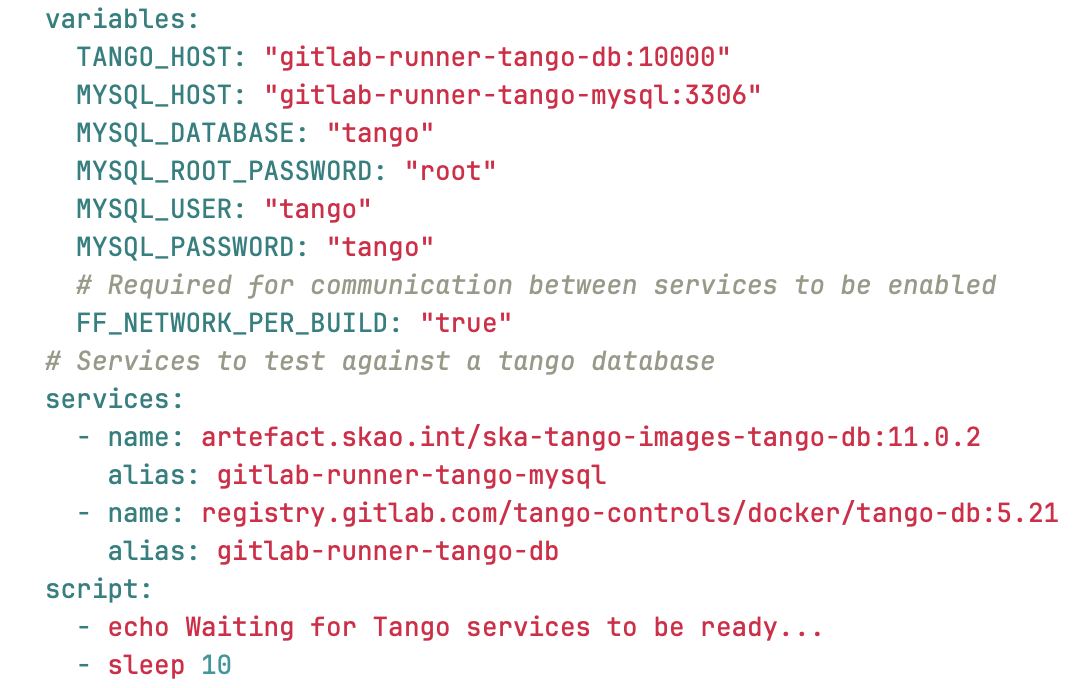 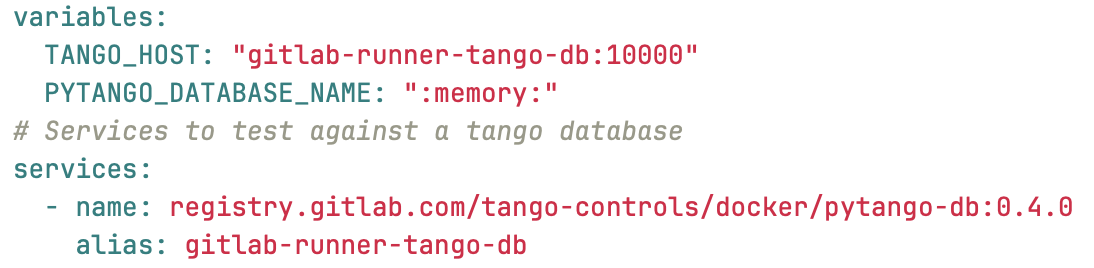 [Speaker Notes: Nice but we can do better]
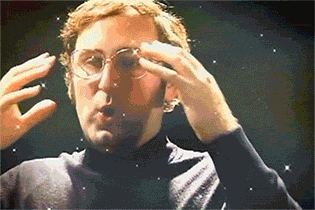 Usage: pytest fixtures
pytango_db, a function-scoped fixture: database is started and stopped after each test
session_pytango_db, a session-scoped fixture: database is started only once and stopped at the end of the test session
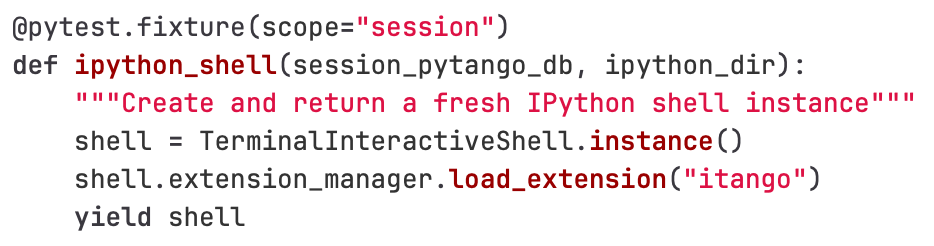 Start the database on a random port (0) and set TANGO_HOST
[Speaker Notes: Just run pytest – database will be started automatically
Easy to run tests locallyWill show you an example with itango]
Demo
[Speaker Notes: Sardana and itango demo]
Conclusion
Don’t run as your control system database in production
Still some bugs: not working with Starter / full sardana test suite
Try it:
local development
CI
Report issues!
Merge back in PyTango
End goal: deprecate pytango-db?
Links
https://gitlab.com/tango-controls/pytango/-/blob/develop/doc/tep/tep-0002.md
https://gitlab.com/tango-controls/pytango/-/issues/626
https://gitlab.com/tango-controls/incubator/pytango-db
https://gitlab.com/tango-controls/itango